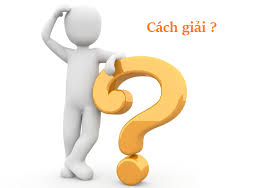 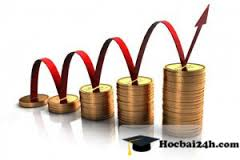 ĐOÁN Ô CHỮ
Hãy tìm ra quy luật và điền số thích hợp vào ô trống.
Câu 1
+ 4
+ 4
+ 4
+ 4
+ 4
+ 4
Câu 2
- 4
- 4
- 4
- 4
- 4
- 4
CẤP SỐ CỘNG
Câu 1
+ 4
+ 4
+ 4
+ 4
+ 4
+ 4
d
4
Ta gọi dãy số: -1, 3, 7, 11, 15, 19, 23 là một cấp số cộng.
I. ĐỊNH NGHĨA
Chú ý: Khi d=0 thì cấp số cộng là một dãy số không đổi
Câu 2
Ta gọi dãy số: 1, -3, -7, -11, -15, -19, -23 là một cấp số cộng với công sai là -4.
d
Vậy dãy số đó là:
d
d
d
d
d
d
d
II. SỐ HẠNG TỔNG QUÁT
Cột thứ 100 cần bao nhiêu viên gạch????
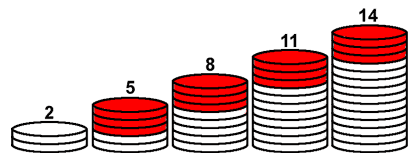 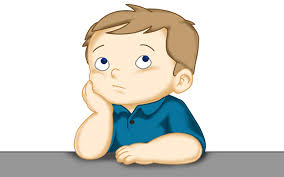 d
d
………
(n-1)d
II. SỐ HẠNG TỔNG QUÁT
Giải
À, cột thứ 100 cần 299 viên gạch.
Cột thứ 100 cần bao nhiêu viên gạch????
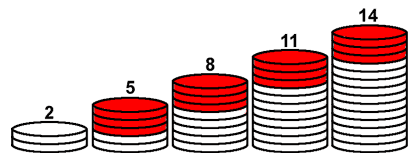 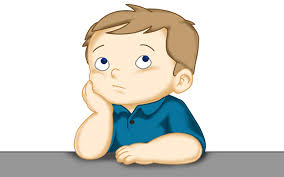 Ngày xưa, một phú ông có 1 cô con gái xinh đẹp nhất vùng và đã đến tuổi lấy chồng. Một hôm có 1 chàng trai đến muốn hỏi cưới cô gái. Lúc này, phú ông mới thách đố chàng trai “ta có 1 bàn cờ tướng, ô thứ nhất nhà ngươi hãy bỏ vào 1 kg lúa, ô thứ 2  bỏ vào 2 kg lúa, ô thứ 3 bỏ vào 4 kg lúa, cứ như thế khi nào nhà ngươi bỏ lúa vào hết tất cả các ô trên bàn cờ tướng thì hãy đến cưới con gái ta.” vậy chàng trai đó phải cần có bao nhiêu kg lúa thì phú ông  mới gả con gái cho????
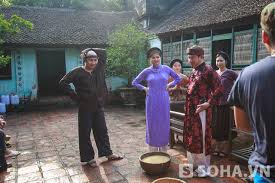 III. TỔNG n SỐ HẠNG ĐẦU CỦA MỘT CẤP SỐ CỘNG
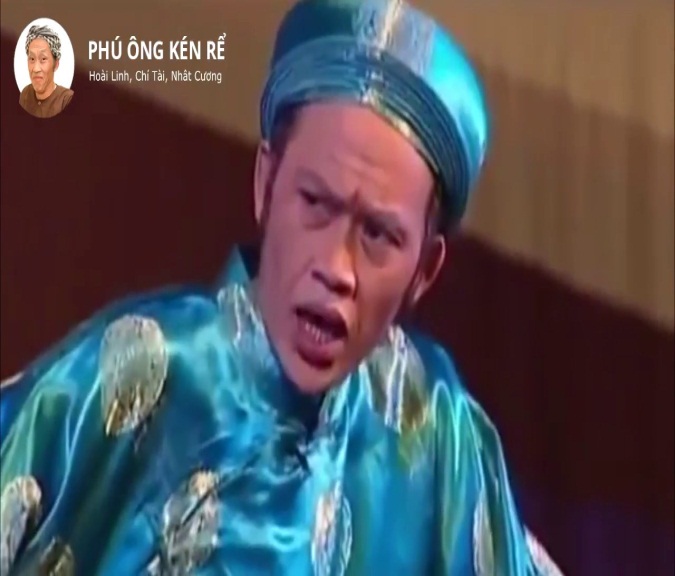 Có 1 bàn cờ tướng,
Ô thứ nhất: 1 kg lúa
Ô thứ hai: 2 kg lúa
Ô thứ ba: 3 kg lúa
Ô thứ tư: 4 kg lúa
Vậy  cần bao nhiêu kg lúa mới bỏ vào hết tất cả các ô của bàn cờ tướng?
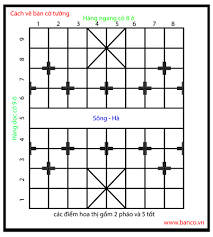 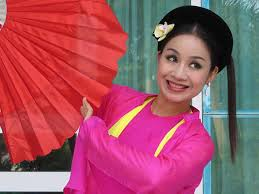 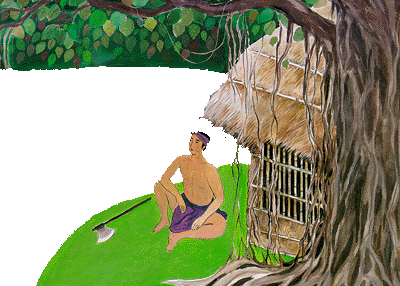 Cấp số cộng gồm tám số hạng -1, 3, 7, 11, 15, 19, 23, 27 được viết vào bảng sau
a) Hãy viết các số hạng của cấp số cộng đó vào dòng thứ hai theo thứ tự ngược lại. Nêu nhận xét về tổng các số hạng ở mỗi cột.
b) Tính tổng các số hạng của cấp số cộng trên.
Cấp số cộng gồm tám số hạng -1, 3, 7, 11, 15, 19, 23, 27 .
a) Hãy viết các số hạng của cấp số cộng đó vào dòng thứ hai theo thứ tự ngược lại. Nêu nhận xét về tổng các số hạng ở mỗi cột.
b) Tính tổng các số hạng của cấp số cộng trên.
Cho cấp số cộng gồm tám số hạng biết
Tính tổng các số hạng của cấp số cộng trên.
III. TỔNG n SỐ HẠNG ĐẦU CỦA MỘT CẤP SỐ CỘNG
Giải
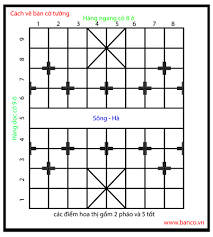 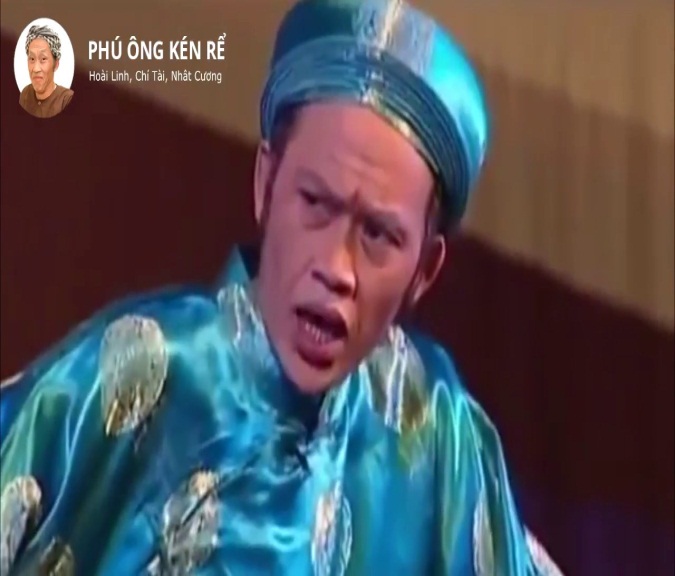 Có 1 bàn cờ tướng,
Ô thứ nhất: 1 kg lúa
Ô thứ hai: 2 kg lúa
Ô thứ ba: 3 kg lúa
Ô thứ tư: 4 kg lúa
Vậy  cần bao nhiêu kg lúa mới bỏ vào hết tất cả các ô của bàn cờ tướng?
2080 kg lúa
Trời ơi!!!, nhiều quá ,không cưới được vợ rồi. huhu
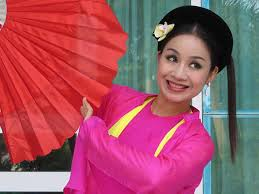 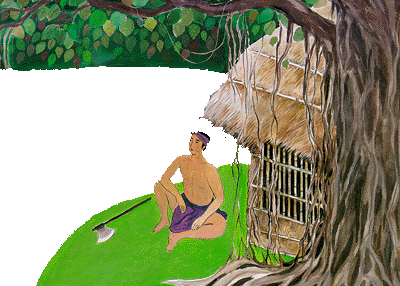 Ví dụ
Một nhà thi đấu có 20 hàng ghế dành cho khán giả. Hàng thứ nhất 20 ghế, hàng thứ hai có 21 ghế, hàng thứ ba có 22 ghế,… Cứ như thế, số ghế ở hàng sau nhiều hơn số ghế ở hàng trước là 1 ghế. Trong một giải thi đấu, ban tổ chức đã bán được hết số vé phát ra và số tiền thu được từ bán vé là 70 800 000 đồng. Tính giá tiền của mỗi vé (đơn vị: đồng), biết số vé bán ra bằng số ghế dành cho khán giả và các vé là đồng giá
Ta có:
= 590 (nghìn đồng)
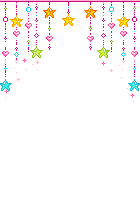 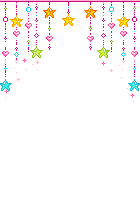 VẬN DỤNG
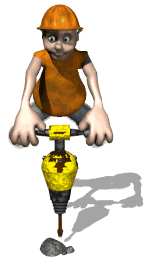 Ông Năm thuê người đến khoan một cái giếng. Giá của một mét khoan đầu tiên là 80 nghìn đồng. Kể từ mét khoan thứ 2 giá của mét khoan tăng thêm 5 nghìn đồng so với mét khoan đứng trước đó. Ông Năm muốn khoan cái giếng sâu 10 mét thì phải trả bao nhiêu tiền?
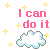 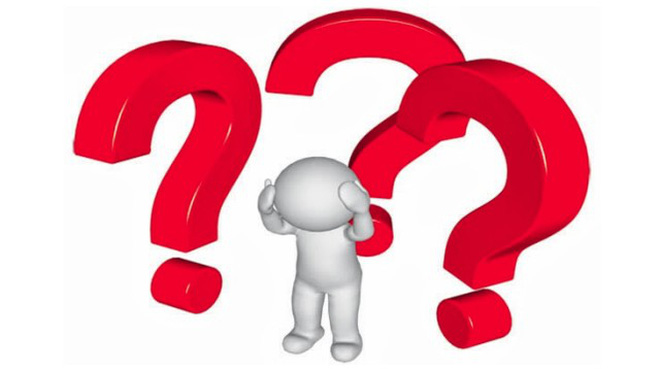 Bài làm
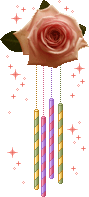 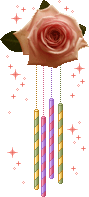 - Mét thứ 6   : 100 + 5 = 105
- Mét đầu tiên: 80
- Mét thứ 7   : 105 + 5 = 110
- Mét thứ 2     : 80+5 = 85
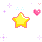 - Mét thứ 8   : 110 + 5 = 115
- Mét thứ 3     : 85 + 5 = 90
- Mét thứ 4     : 90 + 5 = 95
- Mét thứ 9   : 115 + 5 = 120
- Mét thứ 10: 120 + 5 = 125
- Mét thứ 5     : 95 + 5 = 100
Vậy tổng số tiền trong 10 mét là:
80+85+90+95+100+105+110+115+120+125 = 1025 ( nghìn đồng )
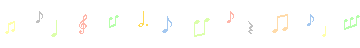 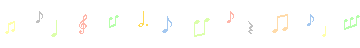 VẬN DỤNG
BÀI TOÁN 1
Ông Năm thuê người đến khoan một cái giếng. Giá của 1 mét khoan đầu tiên là 80 nghìn đồng. Kể từ mét khoan thứ 2, giá của mét khoan tăng thêm 5 nghìn đồng so với mét khoan trước đó. Ông Năm muốn khoan cái giếng sâu 10m thì cần phải trả bao nhiêu tiền?
Ta có:
= 1025 (nghìn đồng)
VẬN DỤNG
Một công ty TNHH thực hiện việc trả lương theo phương pháp sau:- Mức lương của quý làm việc đầu tiên cho công ty là 10,5 triệu đồng- Kể từ quý làm việc thứ 2 mức lương sẽ được tăng thêm 0,3 triệu đồng/quý. Hãy tính tổng số tiền lương 1 kỹ sư nhận được sau 3 năm làm việc cho công ty
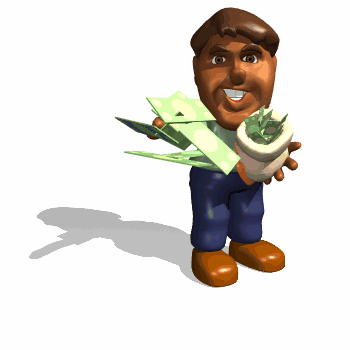 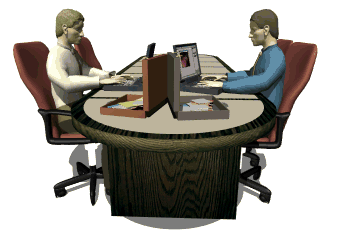 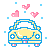 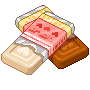 Bài làm
1 quý = 3 tháng
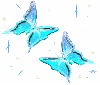 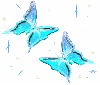 1 năm = 4 quý
3 năm = 4x3 = 12 quý
Quý làm việc thứ 7: 10,5 + 0,3.6 = 12,3
Quý làm việc đầu tiên: 10,5 triệu
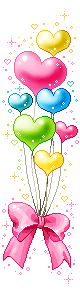 Quý làm việc thứ 2: 10,5 + 0,3.1 = 10,8
Quý làm việc thứ 8: 10,5 + 0,3.7 = 12,6
Quý làm việc thứ 3: 10,5 + 0,3.2 = 11,1
Quý làm việc thứ 9: 10,5 + 0,3.8 = 12,9
Quý làm việc thứ 4: 10,5 + 0,3.3 = 11,4
Quý làm việc thứ 10: 10,5 + 0,3.9 = 13,2
Quý làm việc thứ 5: 10,5 + 0,3.4 = 11,7
Quý làm việc thứ 11: 10,5 + 0,3.10 = 13,5
Quý làm việc thứ 6: 10,5 + 0,3.5 = 12
Quý làm việc thứ 12: 10,5 + 0,3.11 = 13,8
Vậy mức lương 3 năm của 1 kỹ sư là:
10,5+10,8+11,1+11,4+11,7+12+12,3+12,6+12,9+13,2+13,5+13,8 = 145,8 (triệu đồng)
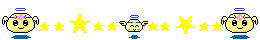 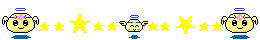 VẬN DỤNG
BÀI TOÁN 2
Một công ty TNHH thực hiện việc trả lương cho các kĩ sư theo phương thức sau:
Mức lương của quý làm việc đầu tiên cho công ty là 10,5 triệu đồng/ 1 quý.
Kể từ quý làm việc thứ hai mức lương sẽ được tăng thêm 0,3 triệu đồng mỗi quý. 
Hãy tính tổng số tiền lương một kĩ sư được nhận sau 3 năm làm việc cho công ty
Ta có:
= 145,8 (triệu đồng)
VẬN DỤNG
BÀI TOÁN 3
Từ 0 giờ đến 12 giờ trưa, đồng hồ đánh bao nhiêu tiếng chuông, nếu nó chỉ đánh chuông báo giờ và số tiếng chuông bằng số giờ?
Ta có:
= 78 (tiếng chuông)
CỦNG CỐ
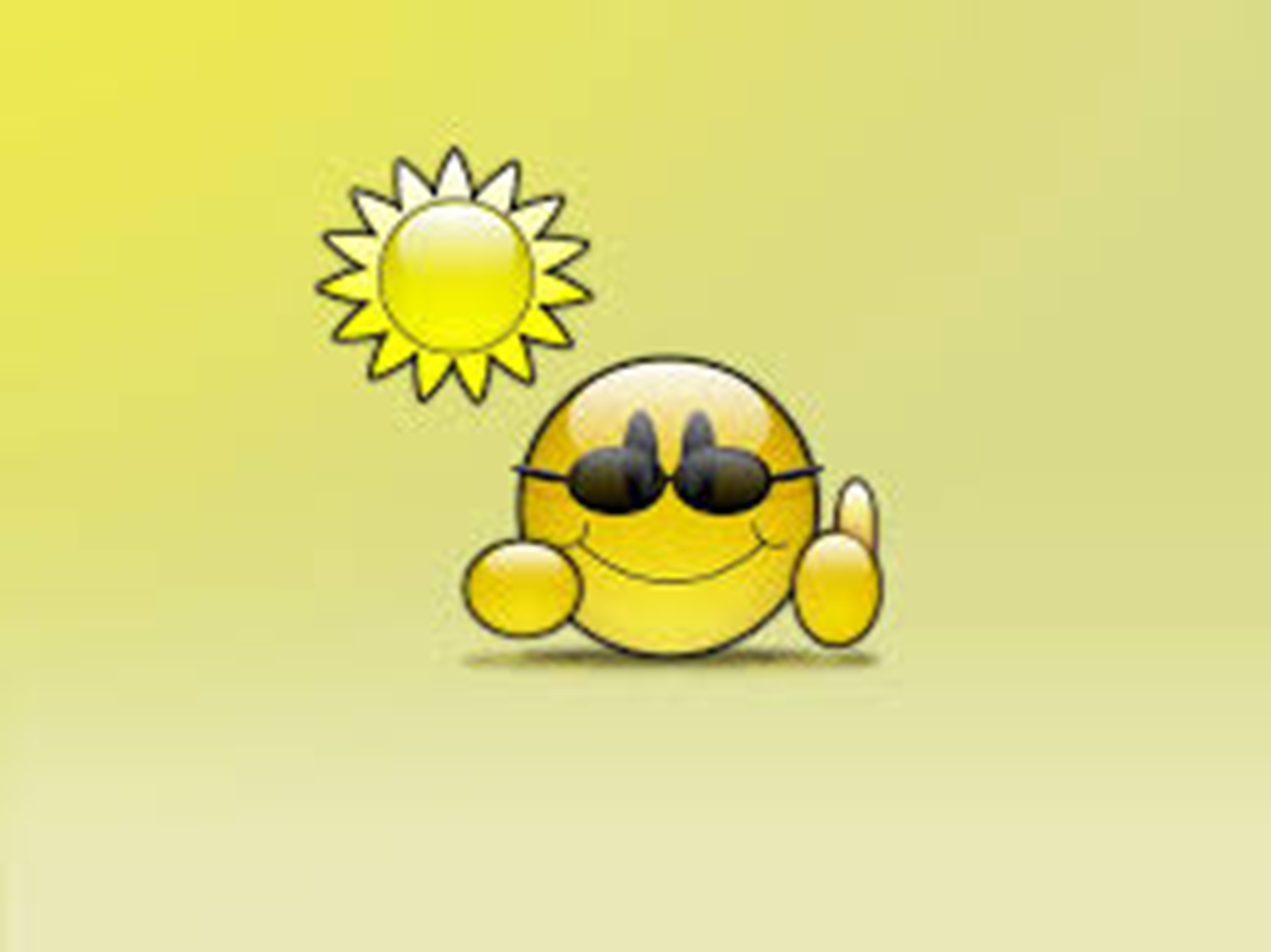 Chân thành cảm ơn!